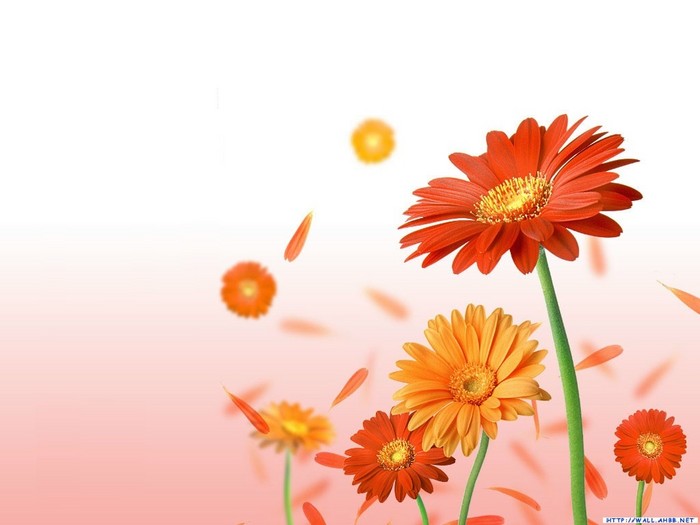 FAMILY  RELATIONS.
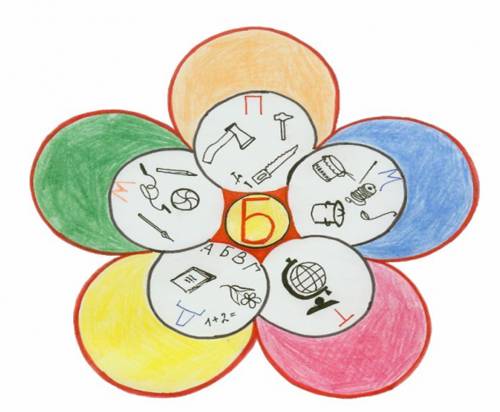 Prezentacii.com
RESPONSIBILITIES.
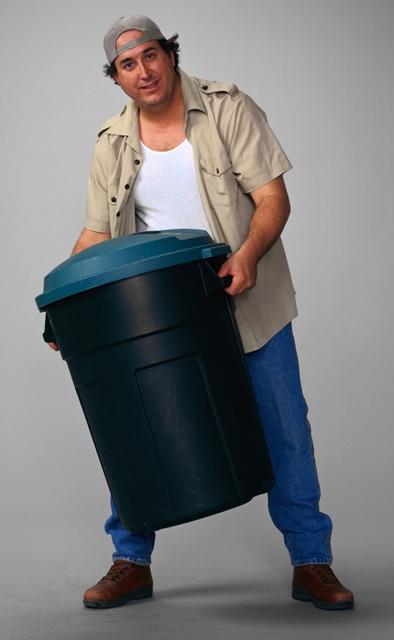 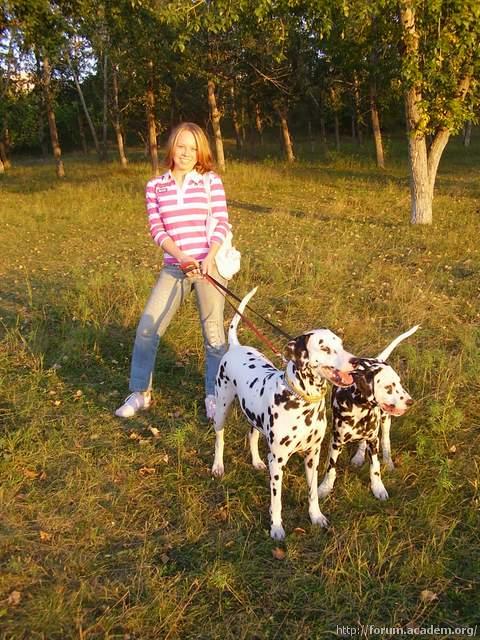 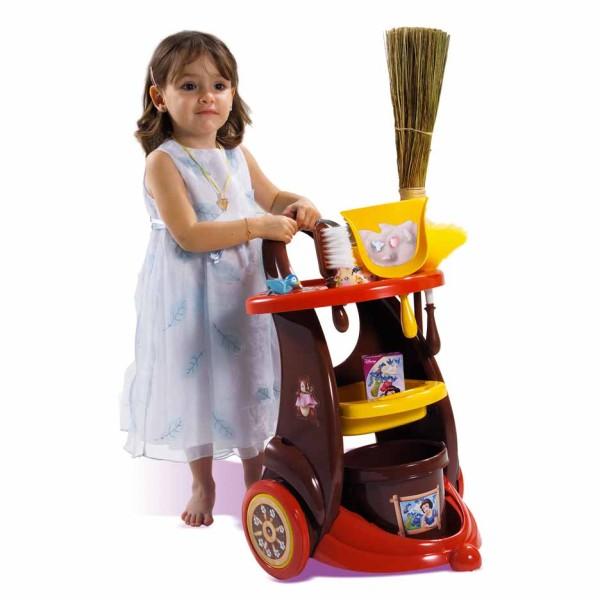 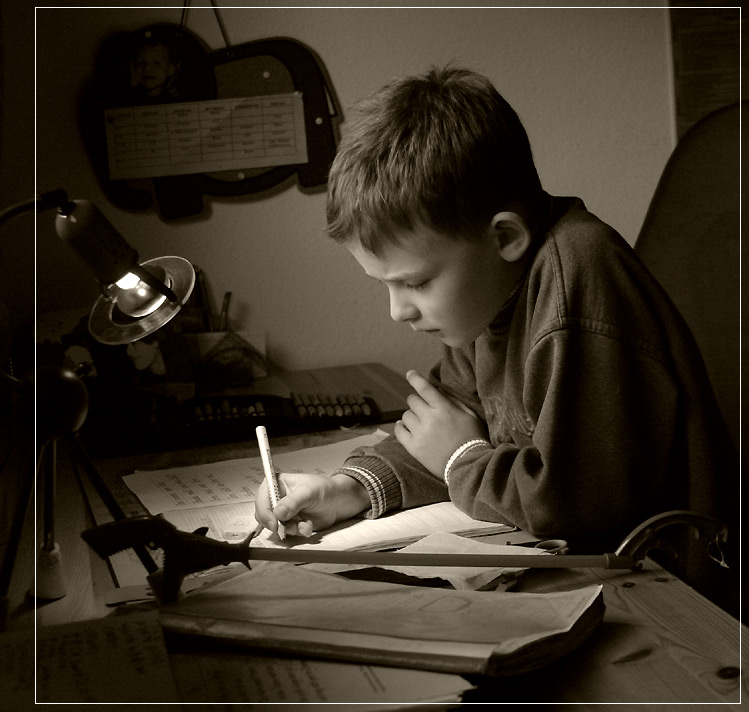 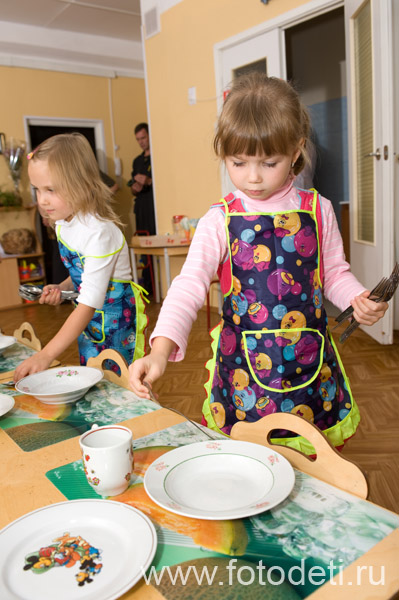 MAKE  A  BED
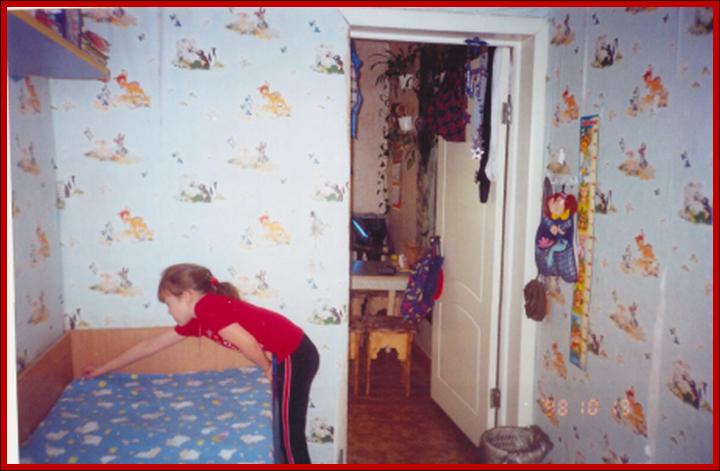 SWEEP  THE  FLOOR
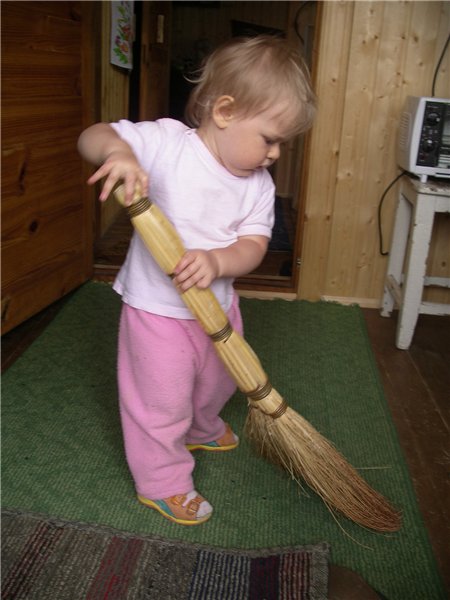 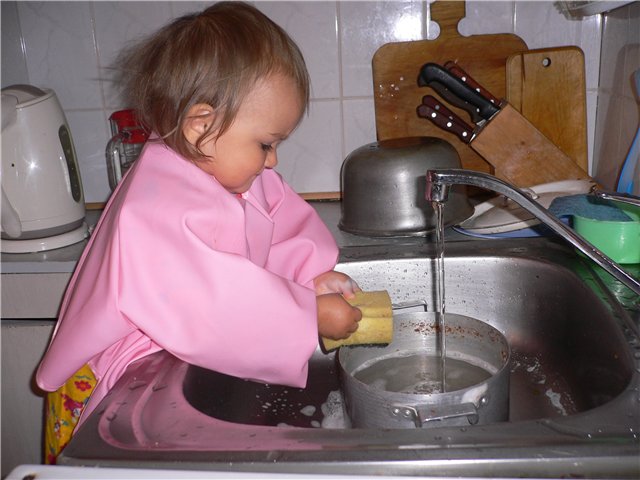 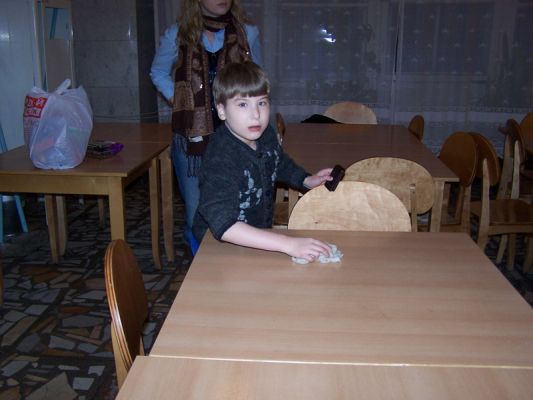 WASH  UP
SET  THE  TABLE
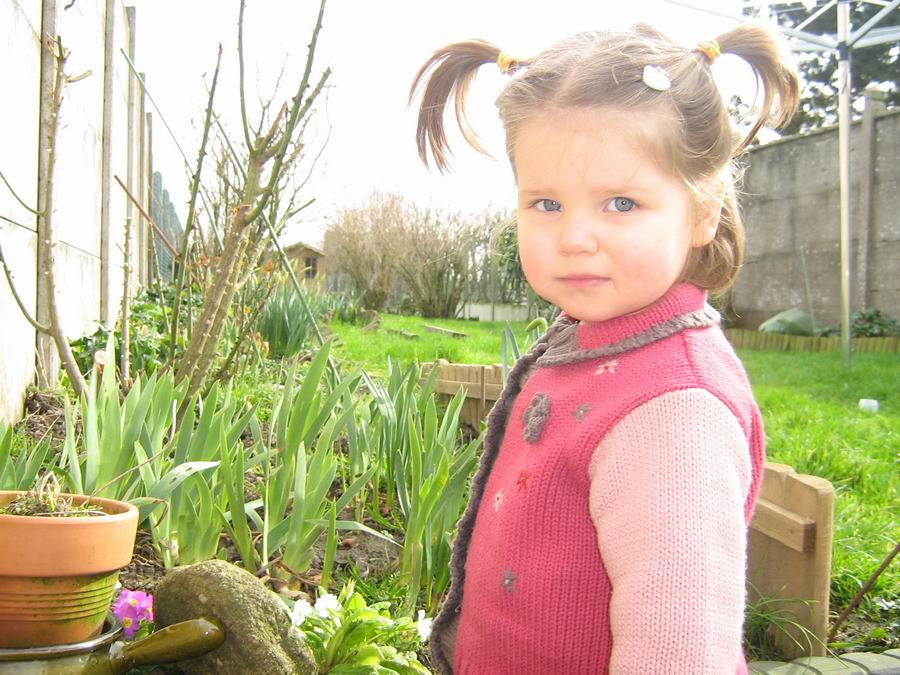 CLEAR  THE  TABLE
DO  HOMEWORK
TAKE  OUT  THE  RUBBISH
HELP  IN  THE  GARDEN
WALK  WITH  A  PET
CLEAN  THE  FLAT
IDEAL  PARENTS.
Parents must give their children more love.
Parents must talk to their children more often.
Parents must try to understand their children. 
Parents must give their children more freedom.
Parents must help their children with problems they have at school.
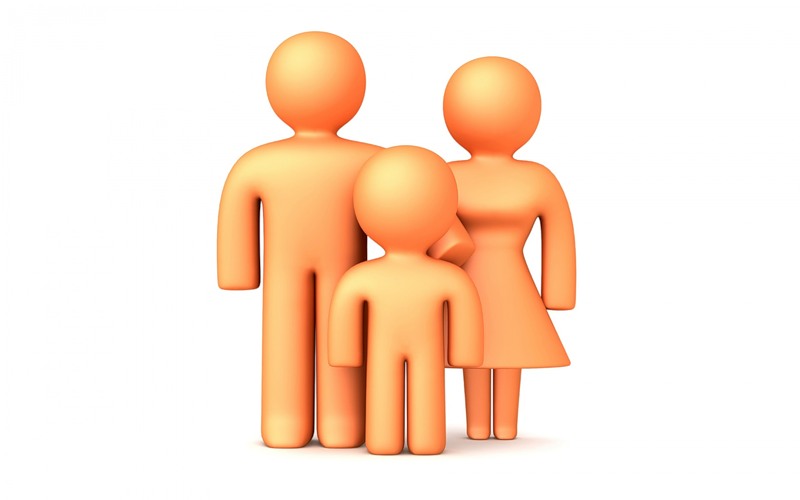 DO YOU AGREE? WHAT IS YOUR OPINION?
I think parents must…
To my opinion parents must not …
My parents always … me.
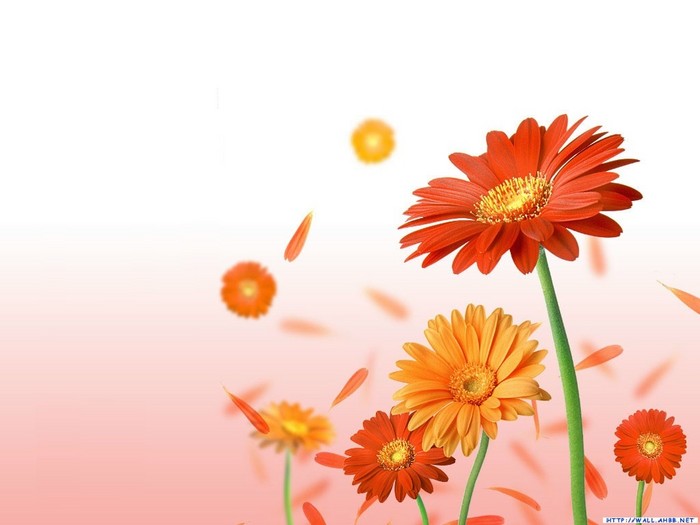 IDEAL  CHILDREN.
Children must do their homework.
Children must wash up.
Children must set the table before dinner.
Children must clear up the table.
Children must make their beds.
Children must help in the garden.
Children must take out the rubbish.
Children should love their parents.
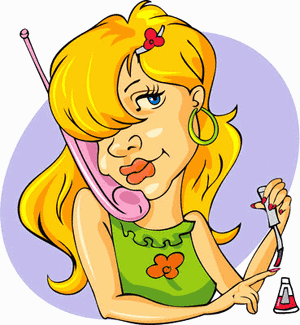 What are your responsibilities at home?
I … at home.
I don’t … at home.
My parents say I must …
My parents say I should …
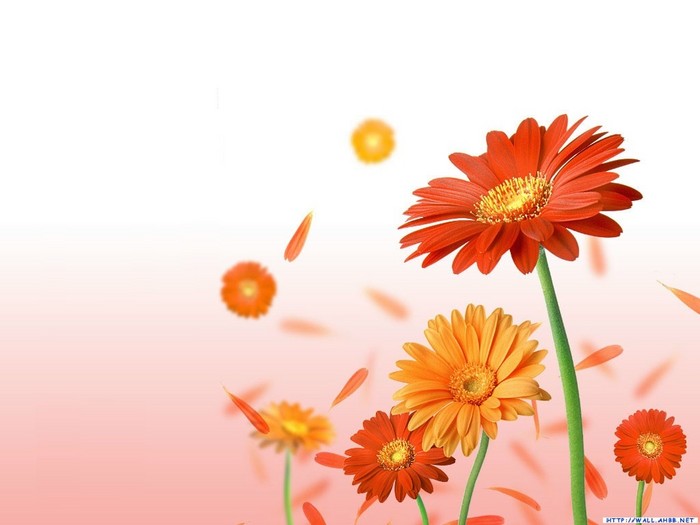 YOUR  JOBS  AT  HOME.
Put in the verbs into the correct form.
I (take) out the rubbish already.
I (wash) up yesterday. Today is your turn.
My father usually (walk) our dog in the morning.
Steve (set) the table for lunch tomorrow.
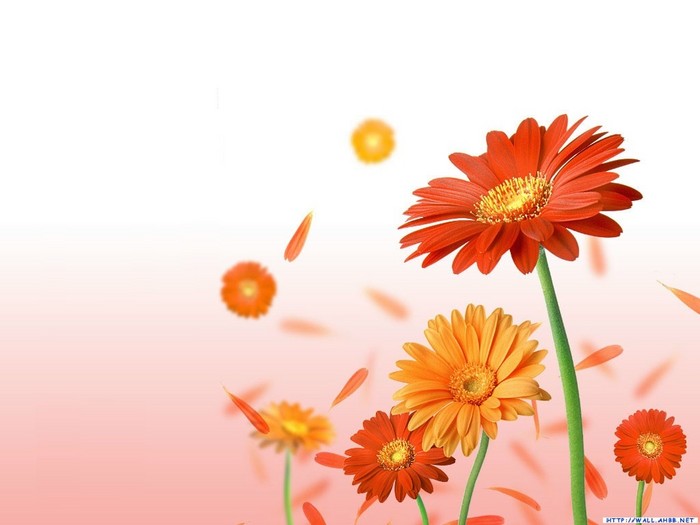 YOUR  JOBS  AT  HOME.
Fill in the chart.
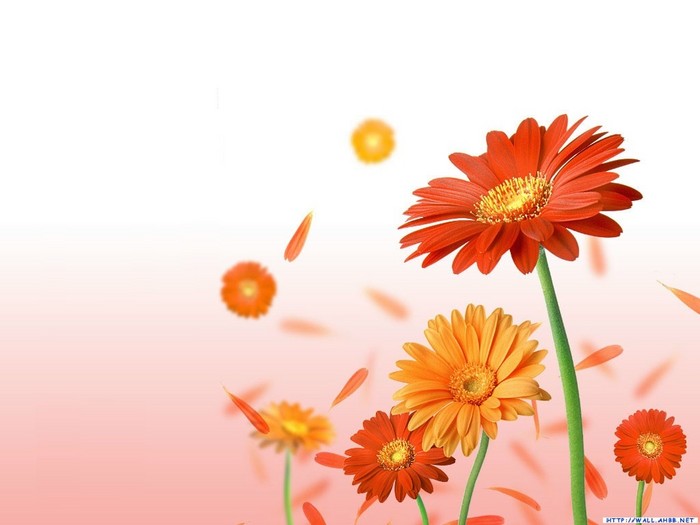 HOMETASK.
To make up a story 
“My Responsibilities at Home”.
                       (8 – 10 sentences)
To learn the story by heart.
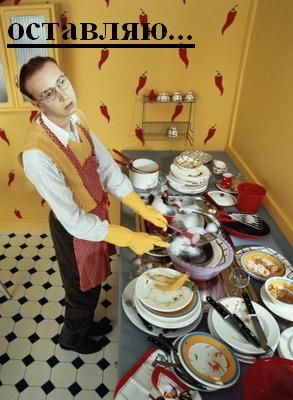 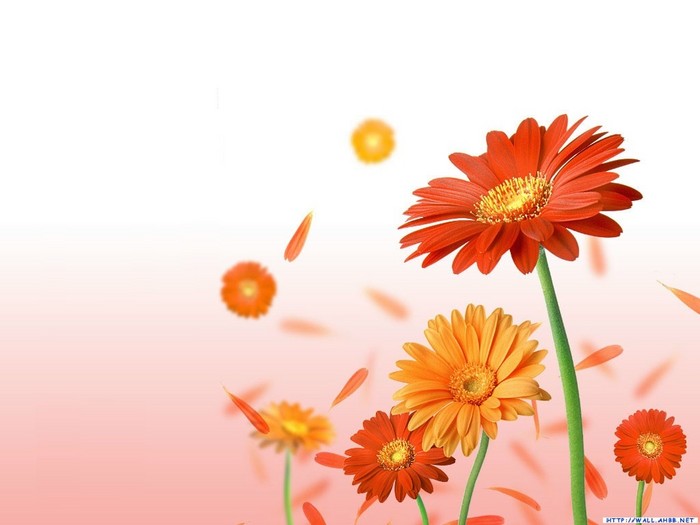 GOOD  JOB!
    Choose a smile for your own according to your work at the lesson.
     Be objective!
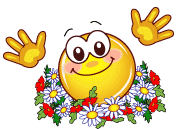 I did all my best! Excellent!
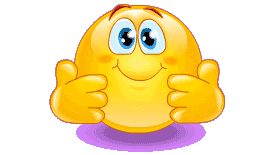 I tried as much as I could. Rather good!
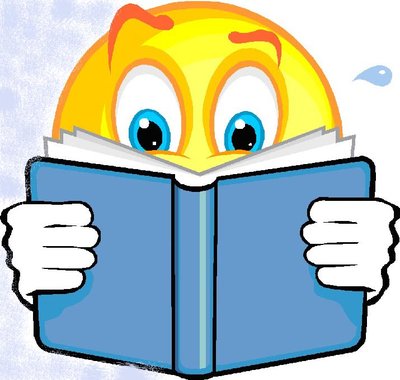 I should learn English better! 
Not very well…